Симметричные таблицы «затраты-выпуск». Модели построения
Доклад подготовила 
студент ОПМИ ФКН
Старчикова Ольга, 301
Содержание
Назначение таблиц «затрат-выпуска»
Симметричные таблицы
Модели преобразования  таблиц
Общий обзор
Модель A
Модель D
Примеры построенных таблиц
Анализ стабильности коэффициентов
2
Назначение
Таблицы «затрат - выпуска» являются фундаментом анализа затрат - выпуска. 
Описывают потоки товаров и услуг между всеми секторами экономики за период времени. 
Применяются для характеристики уровня и темпов развития экономики. 
Позволяют обеспечить более детальный анализ процесса  производства и использования товаров и услуг, а также образования и использования доходов, создающихся в процессе производства.  
		Базовые таблицы «затраты-выпуск» лежат в основе получения сбалансированных и более точных оценок валового внутреннего продукта. Для международных организаций  регулярность составления и степень детализации базовых таблиц «затраты - выпуск» является индикатором качества расчета важнейших макроэкономических показателей.
3
Симметричные таблицы
Симметричные таблицы «затраты-выпуск» бывают двух видов:
Продукт – продукт
Отрасль – отрасль
		Симметричные таблицы делятся на два вида: с разделением на отечественные и импортные товары и без. 
		Разделение означает построение отдельных таблиц для отечественной и импортной продукции. Это нужно для более гибкого анализа таблиц, поскольку иностранный процесс производства может существенно отличаться от отечественного.
4
Модели A и B преобразования таблиц
Модель A
	Основана на предпосылке, что технология производства продукта не зависит от отрасли, в которой он производится 
	Результат: матрица продукт-продукт 
     (могут быть отрицательные числа)
Модель B
	Основана на предпосылке, что технология производства отрасли не зависят от набора продуктов, которые она производит
	Результат: матрица продукт-продукт
	(отсутствуют отрицательные числа)
5
Модели C и D преобразования таблиц
Модель C
	Основана на предпосылке, что каждая индустрия имеет собственную структуру продаж, которая не зависит от ее набора продуктов 
	Результат: матрица отрасль-отрасль 
	(могут быть отрицательные числа)
Модель D
	Основана на предпосылке, что каждый продукт имеет собственную структуру продаж, которая не зависит от отрасли, в которой он производится
	Результат: матрица отрасль-отрасль
	(отсутствуют отрицательные числа)
6
Модели E и F преобразования таблиц
Модель E
	Основана на предпосылке о гибридной (смешанной) технологии. 
	(Вариация метода A и метода B)
	Результат: матрица продукт-продукт 
	В результате нет  отрицательных чисел
Модель F
	Основана на процедуре Алмона. 
	(Вариация метода A)
	Результат: матрица продукт-продукт
	 В результате нет  отрицательных чисел
7
Возможные трудности
Все методы построения симметричных таблиц, за исключением модели D, используют квадратные матрицы «затрат-выпуска».
   Для их построения требуется промежуточное агрегирование, из-за которого происходит потеря информации не зависимо от выбранного метода агрегирования.
8
Устройство таблиц
Таблица ресурсов
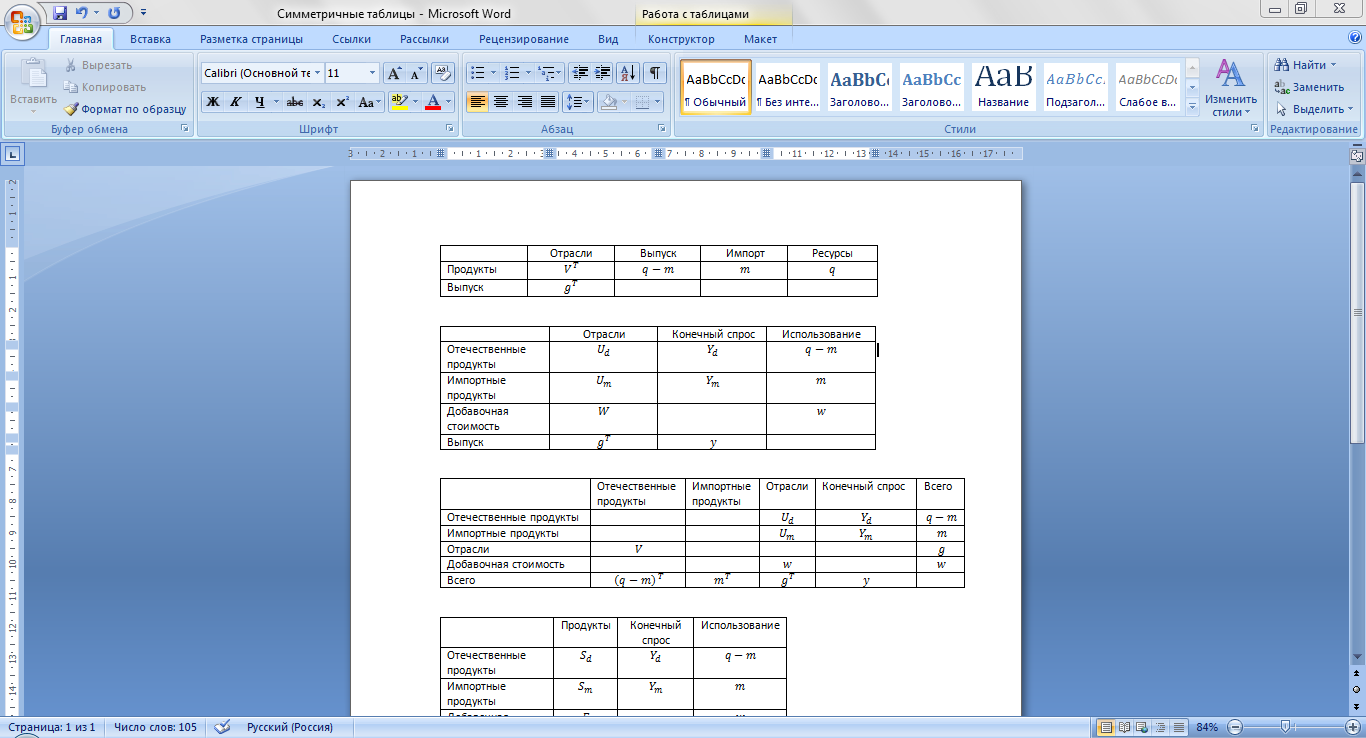 Таблица использования отечественной продукции
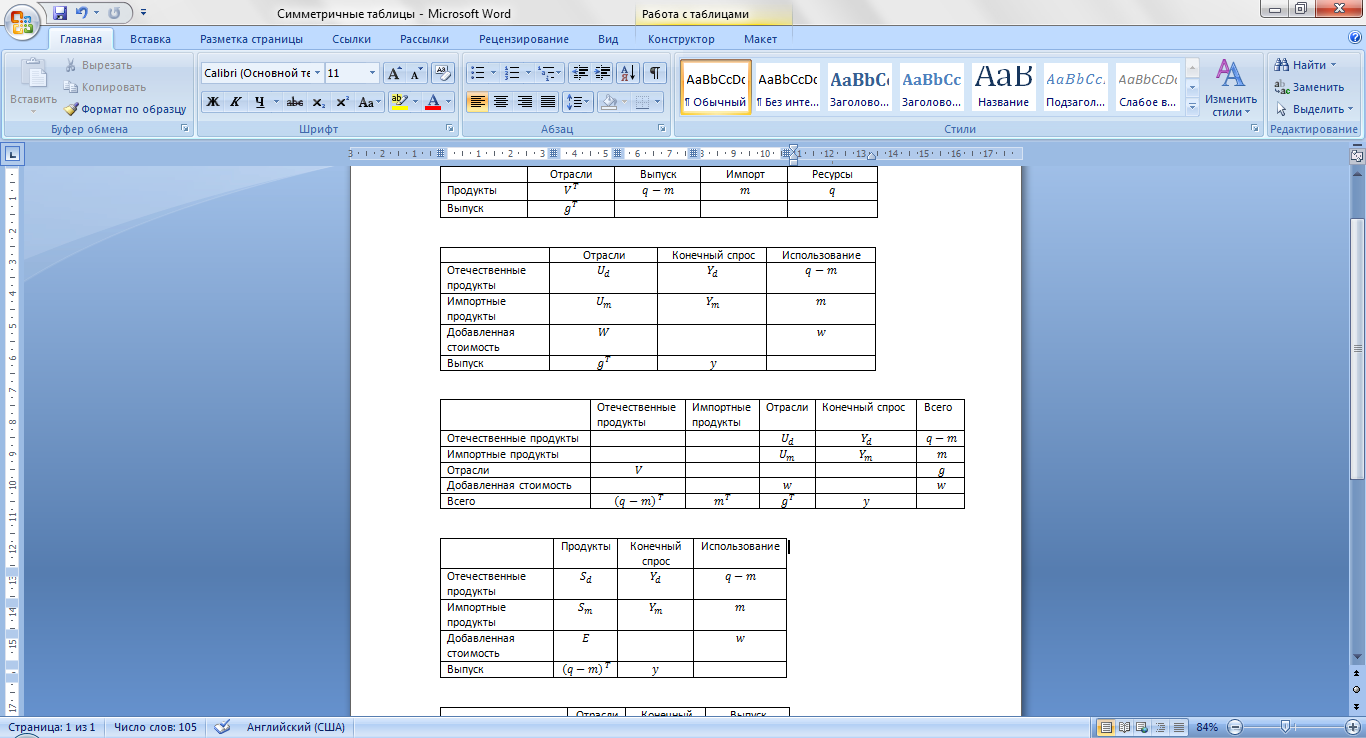 V –  производственная матрица(отрасль-продукт) 
U – матрица использования (продукт-отрасль)
W – матрица добавленной стоимости, w – соотв. вектор
Y – матрица конечного спроса (продукт-категория), y – соотв. вектор
q – вектор конечных ресурсов
m – вектор конечного импорта по продуктам
g – вектор-столбец выпуска отраслей
9
Интегрированная таблица «затрат-выпуска»
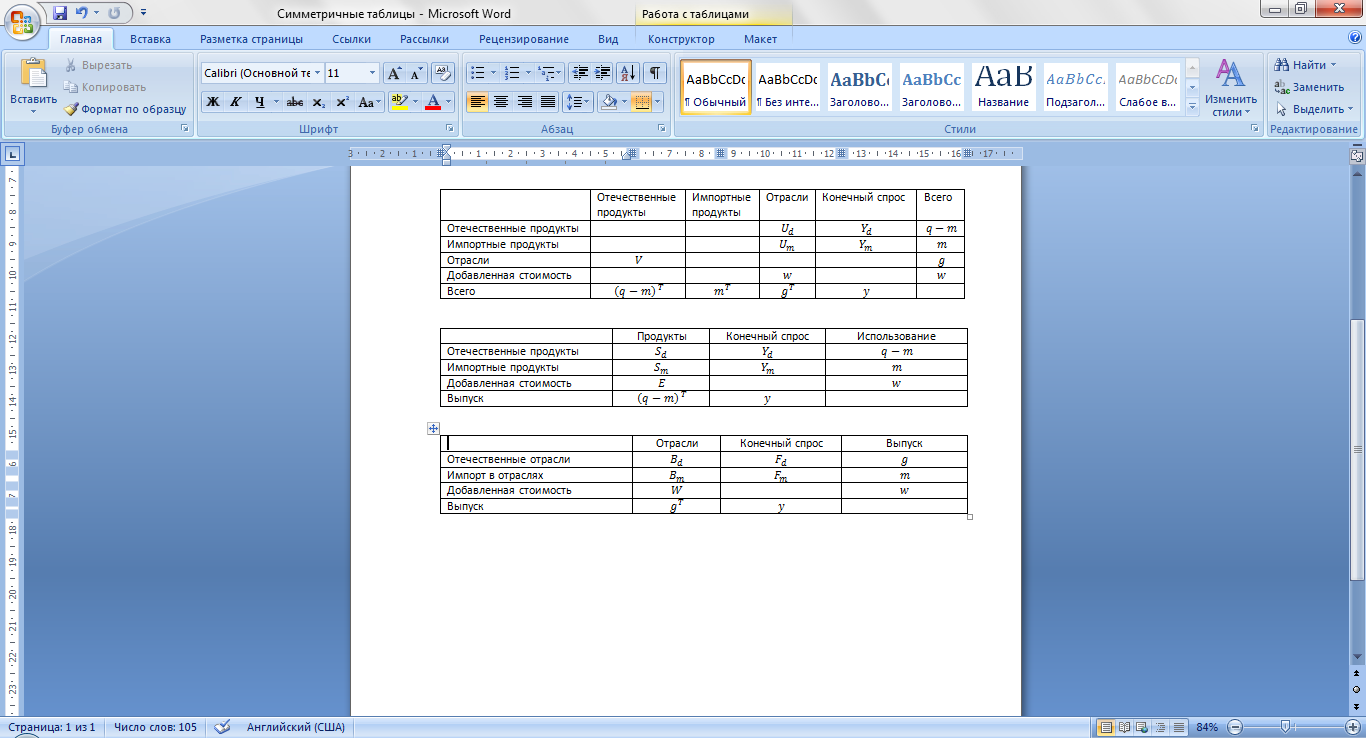 Таблица «затрат-выпуска»  выпуска отечественной продукции (продукт-продукт)
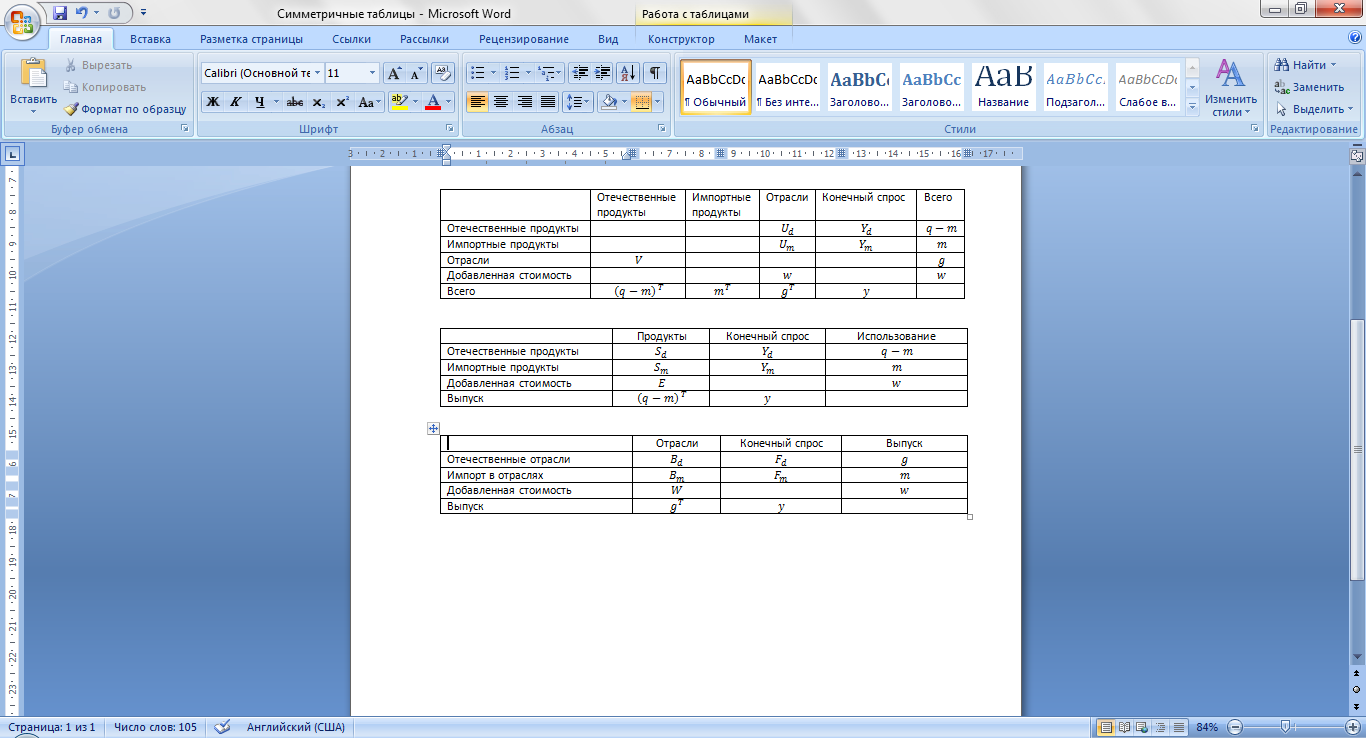 Таблица «затрат-выпуска»  выпуска отечественных отраслей (отрасль-отрасль)
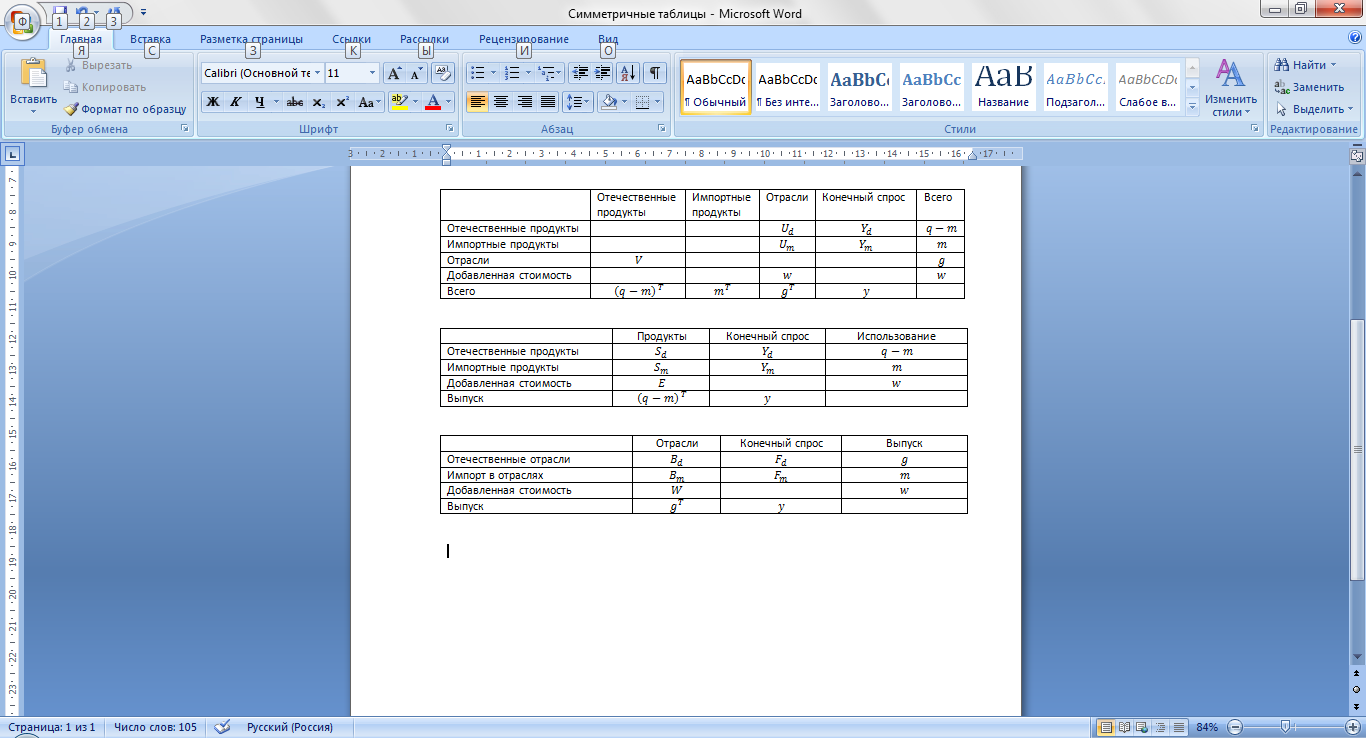 10
Модель A
В случае с предпосылкой о технологии продукта
матрица преобразования выглядит так:
- промежуточные значения матрицы
- матрица добавленной стоимости
Матрицы коэффициентов:
Из формул следует:
где Σ – матрица отклонений, поскольку на практике формулы не всегда точно выполняются
11
Модель D
В случае с предпосылкой о фиксированных продажах продуктов
матрица преобразования выглядит так:
- промежуточные значения матрицы
- конечный спрос
Матрицы коэффициентов:
- матрица отраслевых коэффициентов
- матрица добавленных стоимостей
- матрица долей рынка
12
Пример таблицы (исходная)
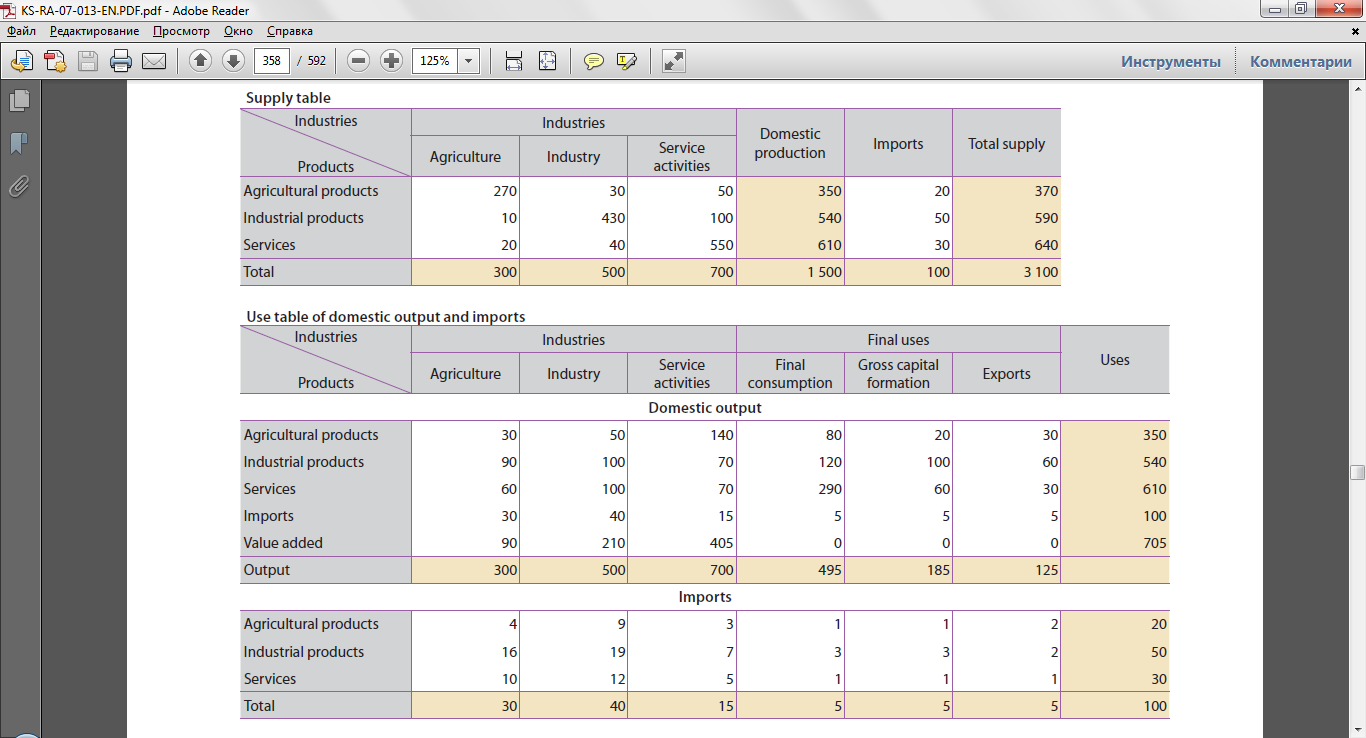 13
Пример таблицы (преобразованная методом A)
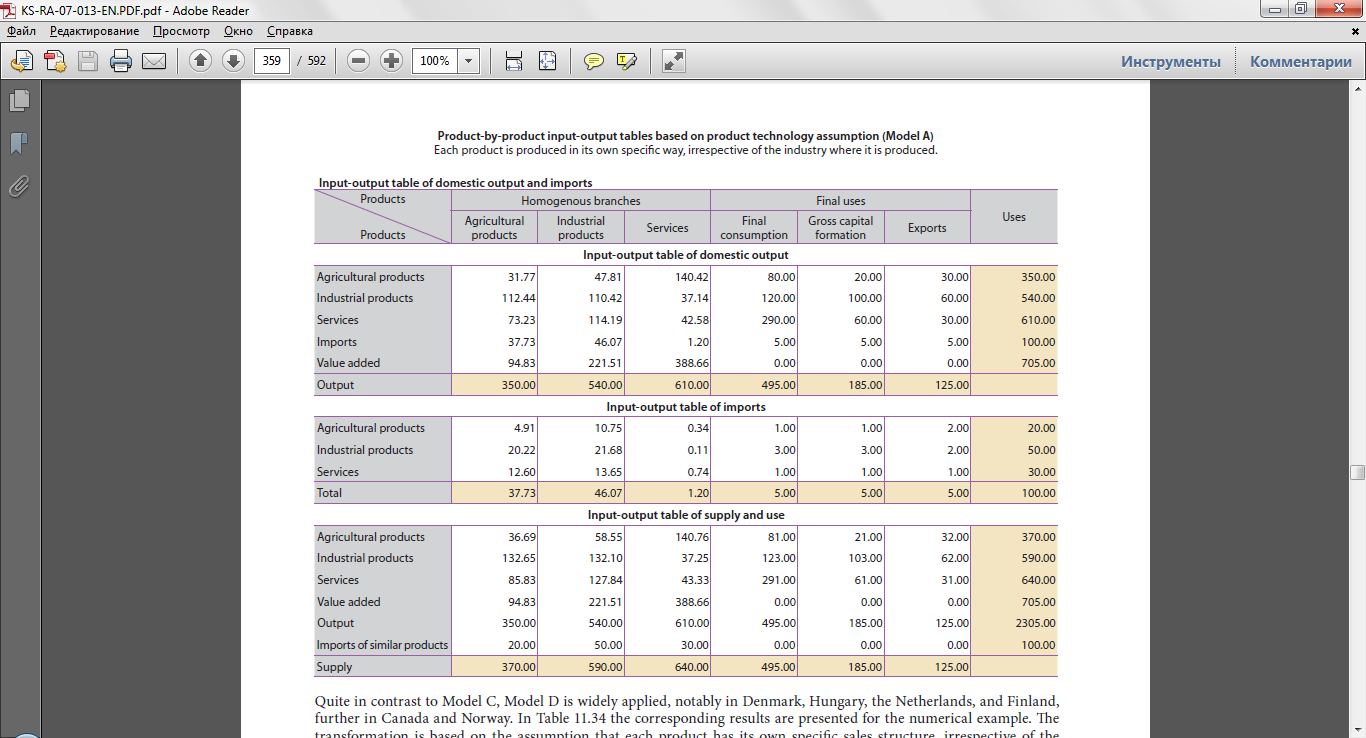 14
Спасибо за внимание!
15